عِنْدي
أنا
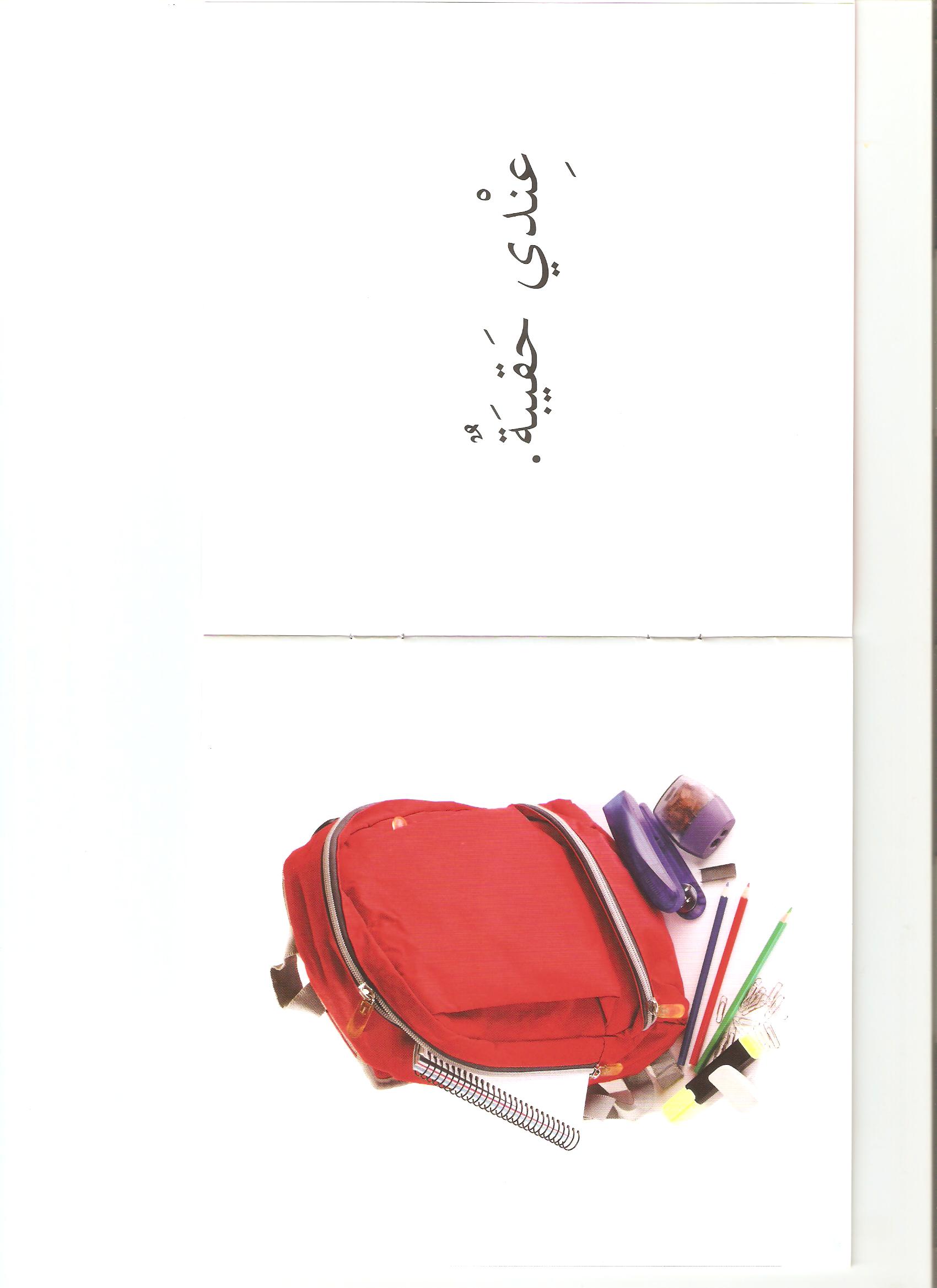 عِنْدي حَقيبَةٌ.
أنا
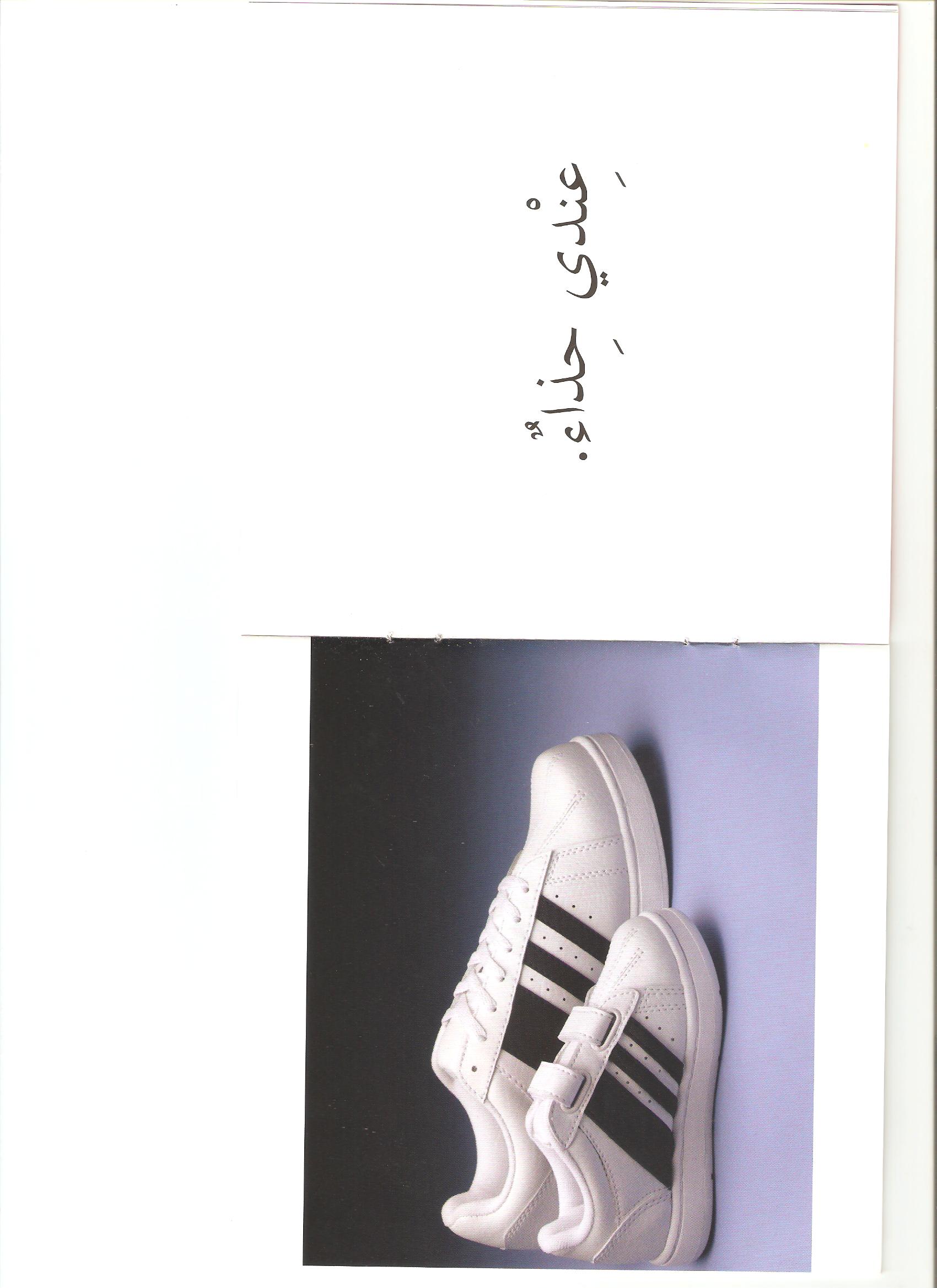 عِنْدي حِذاءٌ.
أنا
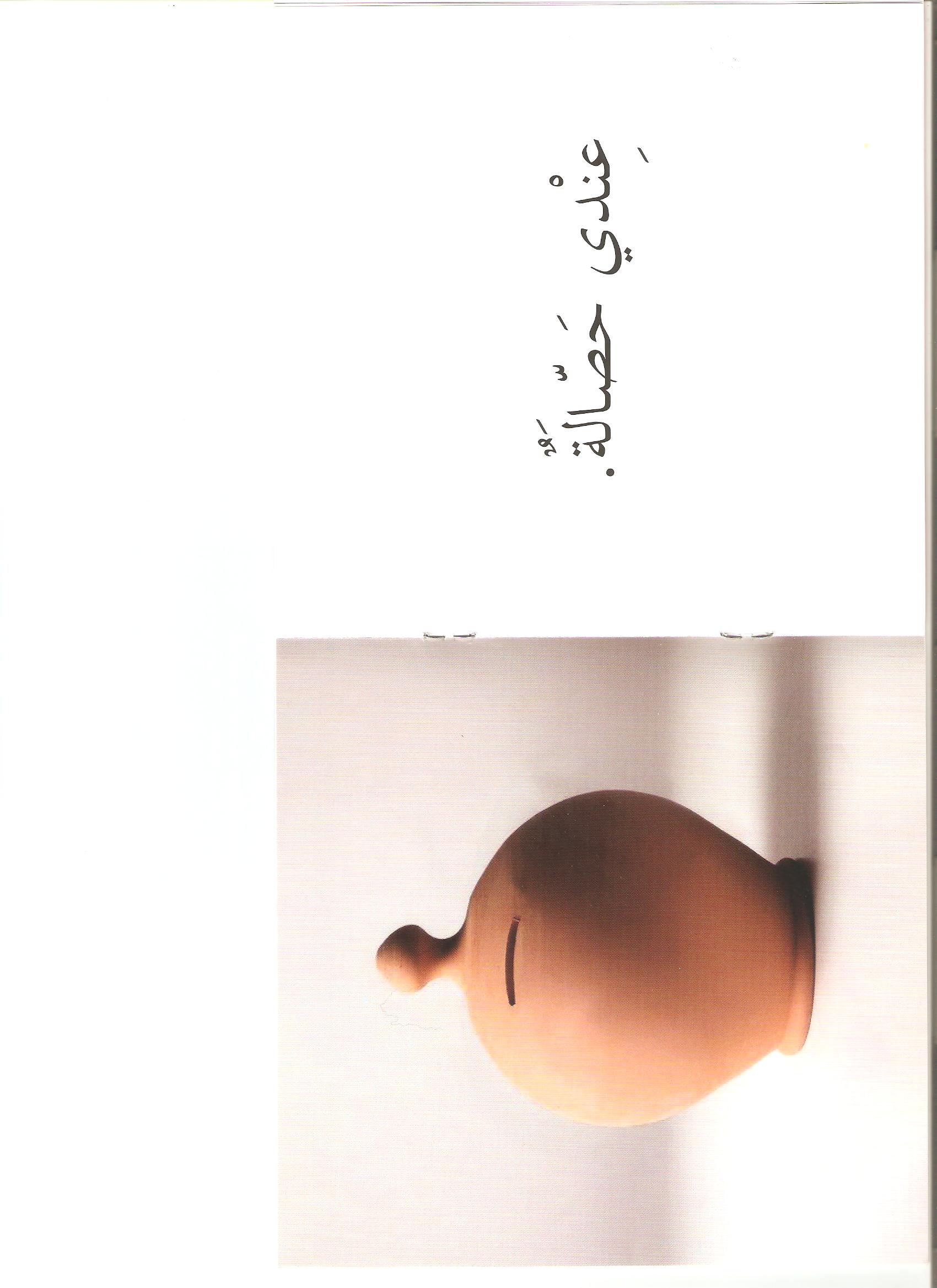 عِنْدي حَصّالَةٌ.
أنا
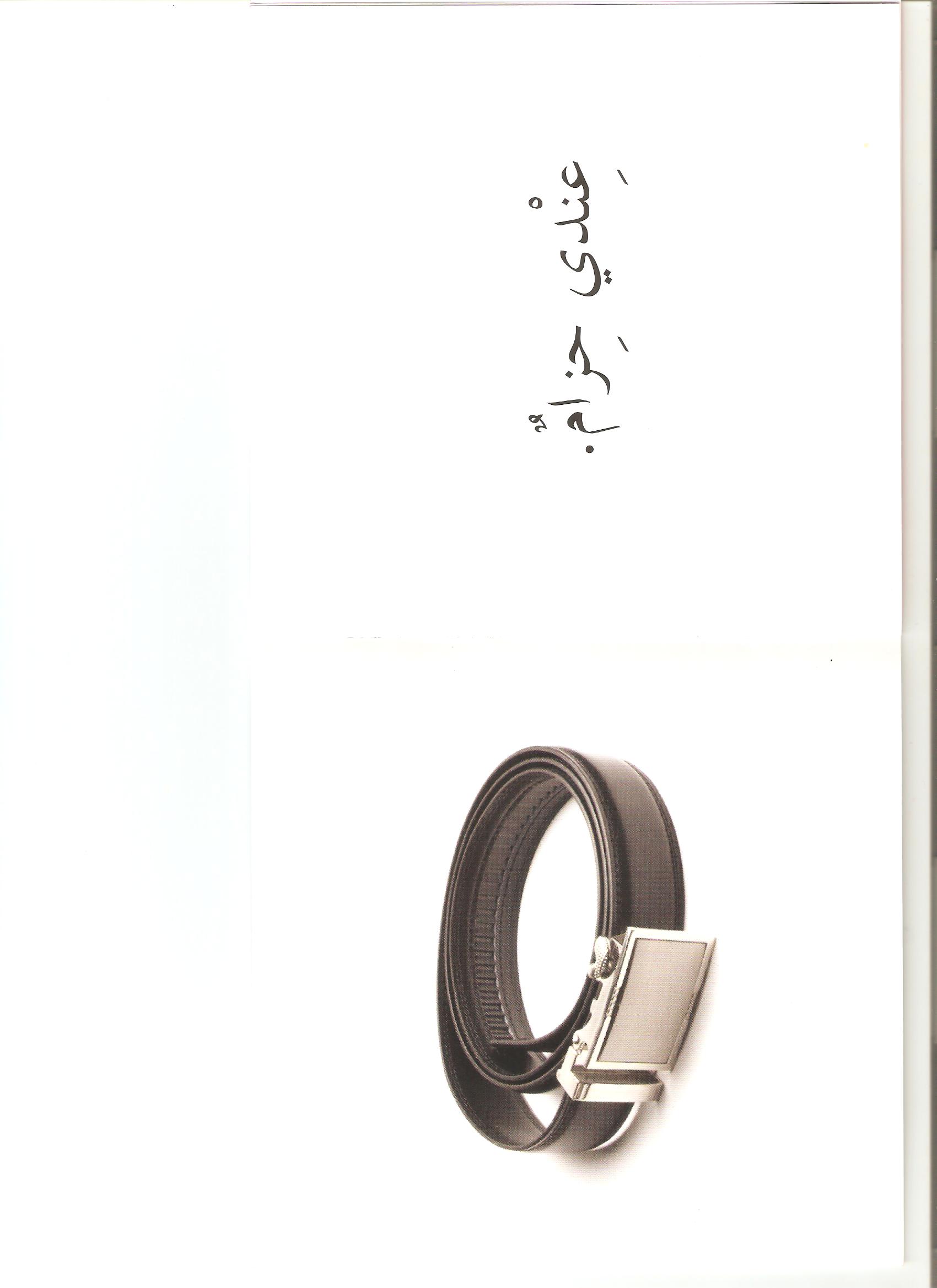 عِنْدي حِزامٌ.
أنا
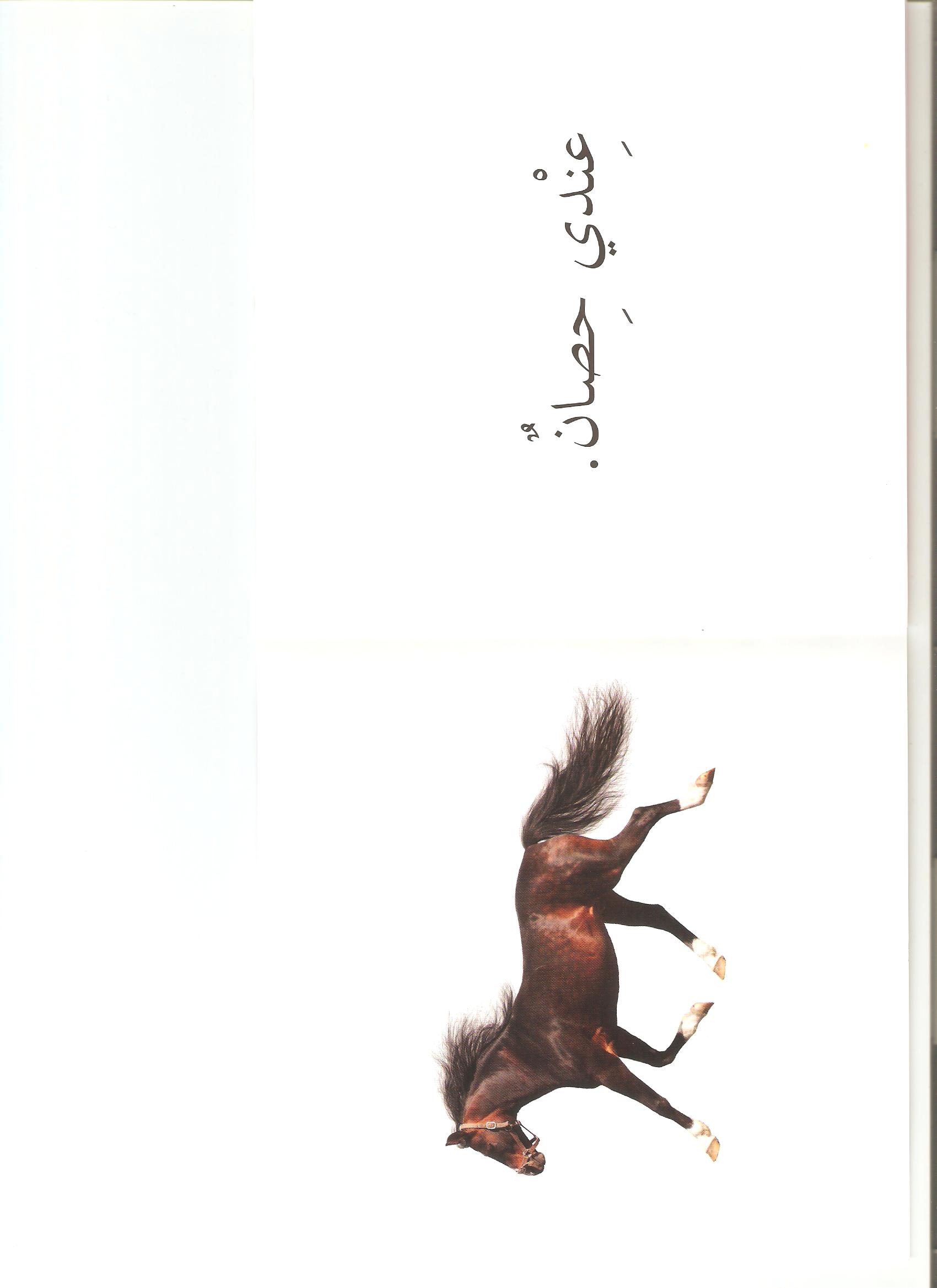 عِنْدي حِصانٌ.
أنا
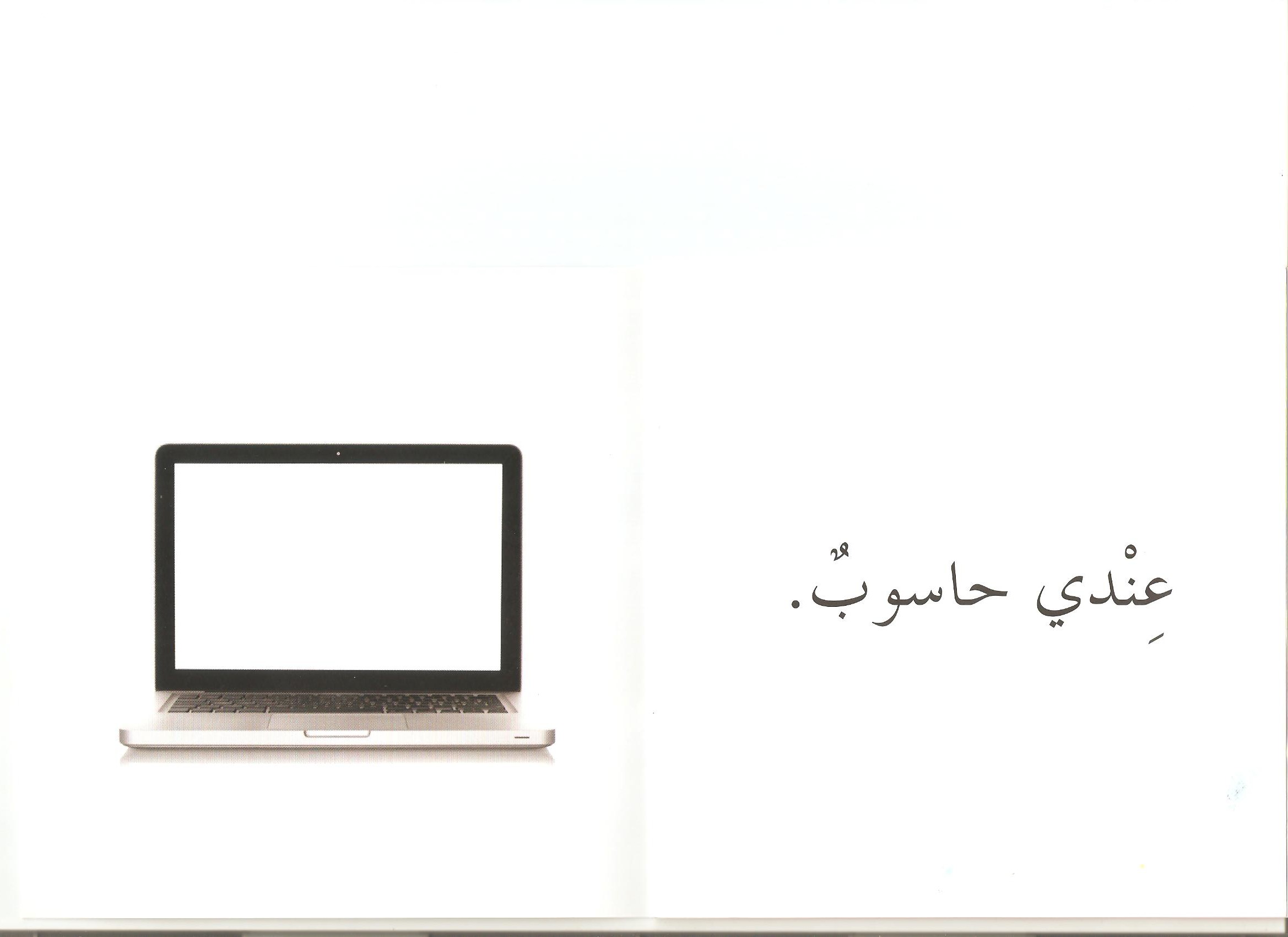 عِنْدي حاسوبٌ.